事業計画で記載を求められること
①事業の内容　　（何を、誰に、どのように）
②顧客のニーズ（ベネフィット）は何か
③その商品・サービスはどんな特長を持つのか
　　（今あるモノとどう違うのか）
④あなたはどんな資質、経験を持ち、それが活かせているか
⑤あなたはどんなネットワークを持っているか
⑥どのような売り方をしていくのか
⑥売上の構成は？（収入源は複数ある？）
⑦経費（何人雇うか、どんなランニングコストや固定費がかかるか）
⑧資金はいくら必要で、どう調達するか？
⑨起業や、その後のスケジュールは？
昭和３９年生まれ（５３歳）

中小企業診断士

モットー
　やってみることから始めよう
事業をやろうと思った背景
お正月に食べたお餅はおいしいけど、懐かしさが少ない！
生フを七輪で焼くと独特の香ばしさ！
七輪で焼いたお餅が食べたい！
大阪で食べた生フ焼き
やりたい事業
七輪でお餅を焼いて
　お客様に提供する
ターゲット
　子供にみせたい
　親子
　おばあちゃんやおじい　ちゃんと子供
・どんな風に
　実際に焼きながら
　いろんな食べ方で
　そんなに高くない
　その場で焼いて食べる
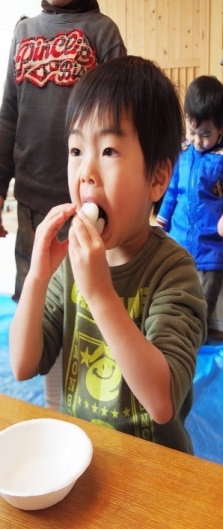 応えていきたいニーズ
子供に、昔ながらの良さを伝えて残していきたい

親子や祖父母と子供の時間を作りたい

子供に素直な興味を持たせたい

五感で味わう食事のだいご味
場所
　商店街の小さな店舗
　（今はさびれてても、周　りに人は多い）
　4人かけテーブル×６個
　時間　10時～18時
　11月～4月
　（夏場は別のメニューを検討）
メニュー
　お餅　　２００円
　　（きなこ、醤油、醤油つけ焼き、のり醤油）
　ぜんざい（焼き餅入り）
　　　　　３００円

　テイクアウトあり（同額）
宣伝の仕方
SNSで（子育て中の親に）
イベントで（おばあちゃんやお母さんに）
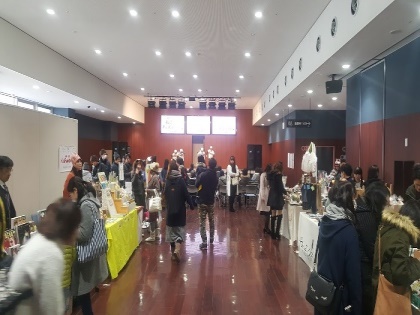 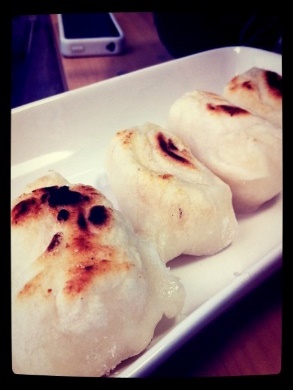 公民館や町内会施設にチラシ
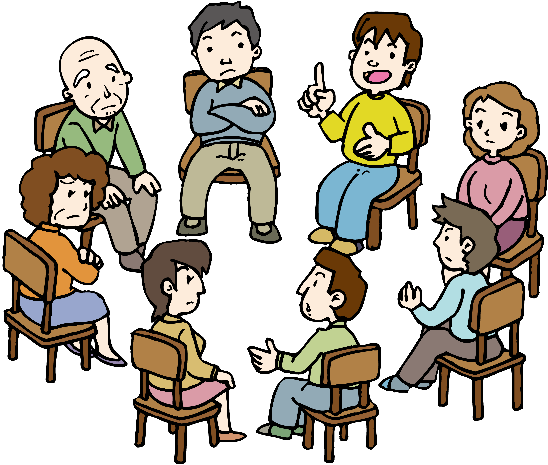 売上と収支
売上（月）
　店（イートイン）
　250円×　60人　×　25日
　　＝375,000円
　テイクアウト
　200円×　50人　×　25日
　　＝250,000円
　イベント
　20,000円×　2回　
　　＝40000円
収支
　売上計　665,000円
　原価　　133,000円
　粗利　　532,000円

　人件費　200,000円
　その他経費
　　　　　200,000円
　利益　　132,000円
課題と夢
課題
　夏場のメニューの開拓
　まず、どうやって食べてもらうか
夢
　懐かしみながら、みんなが囲んで笑顔で食べられる場所の提供
　うまくいけば、全国に広げたい
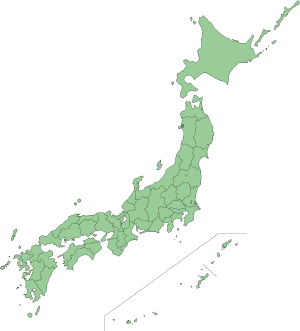 意識して組み入れた内容
自分・事業の背景
課題・ニーズ
やろうとする事業
　（何を・誰に・どのように）
具体的なアイデア
　（ターゲット・商品・売る手段・どうやって顧客を拡大するか）
収支
その後の展開（夢）